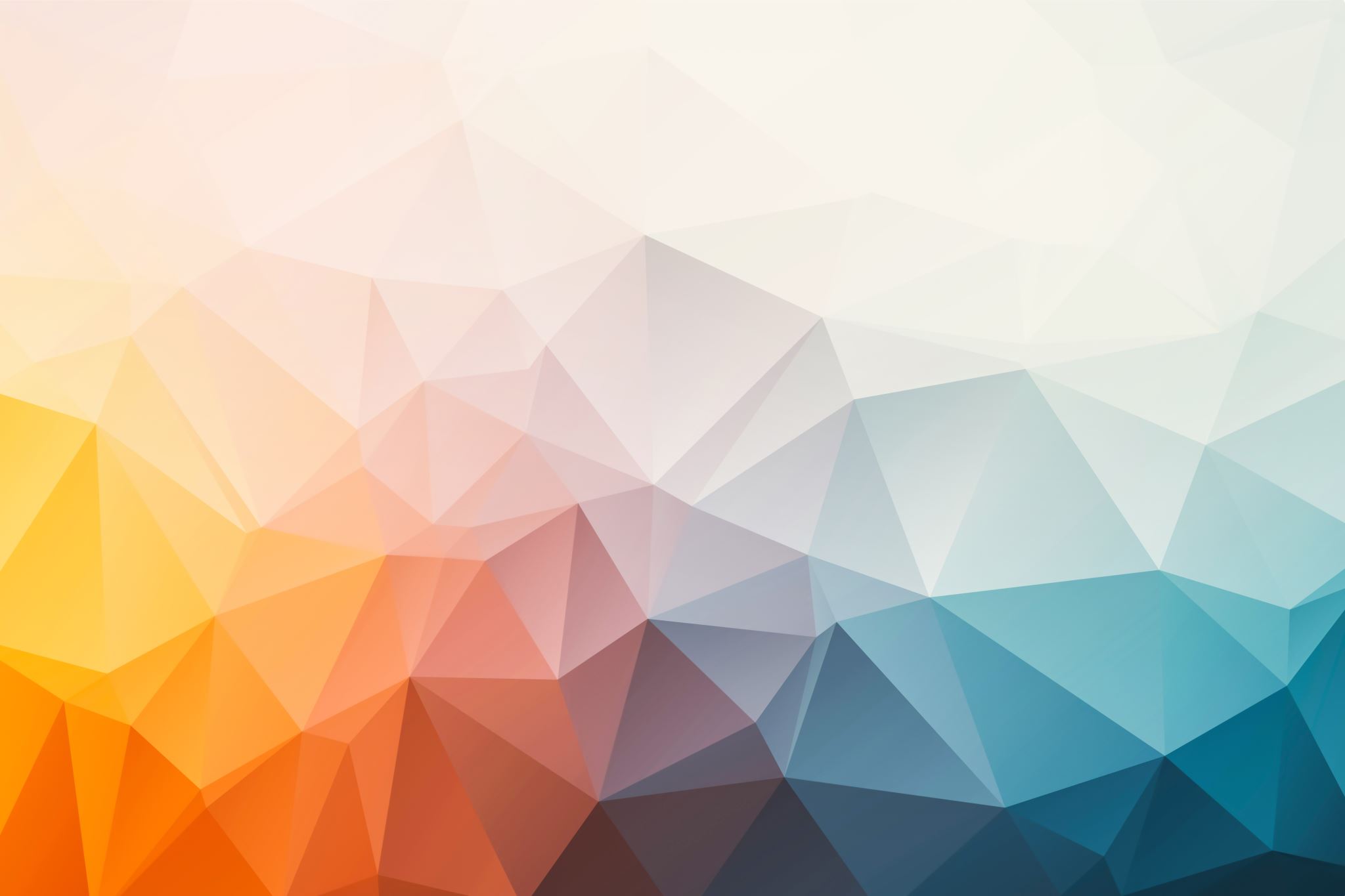 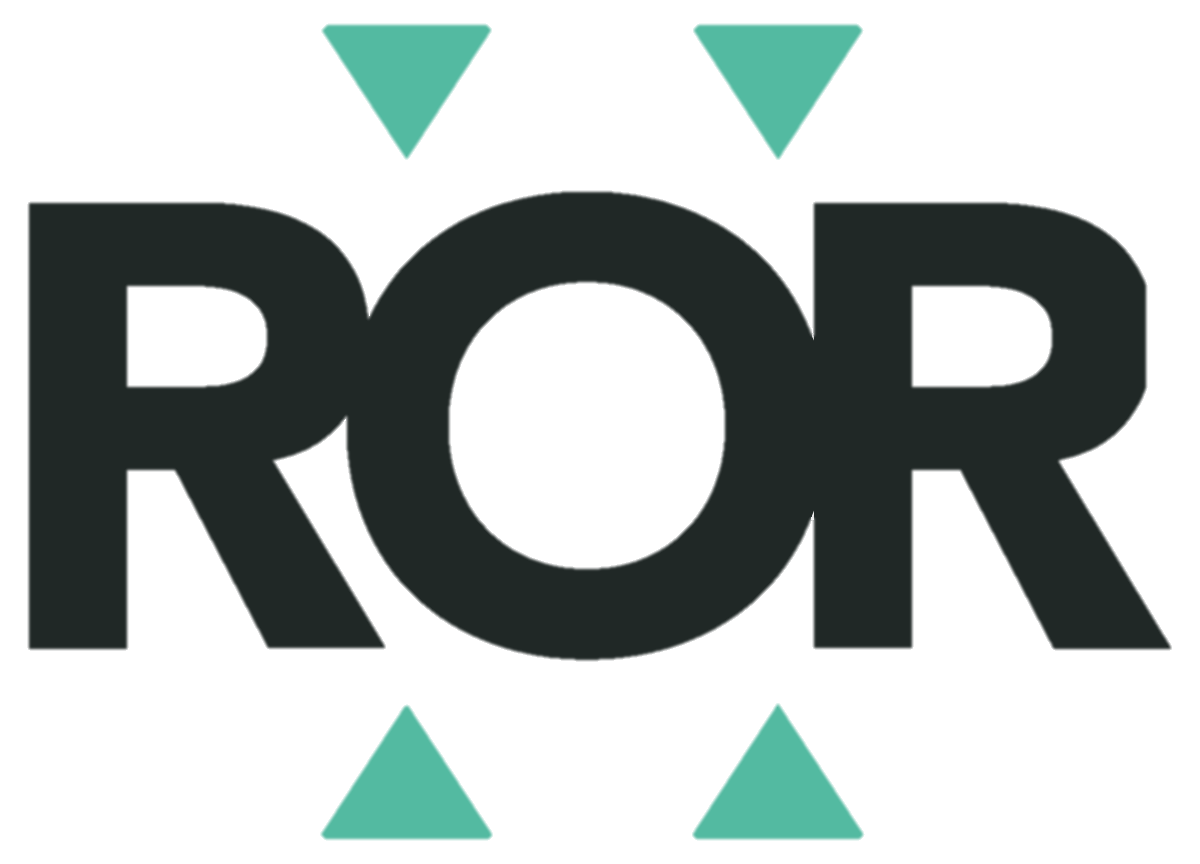 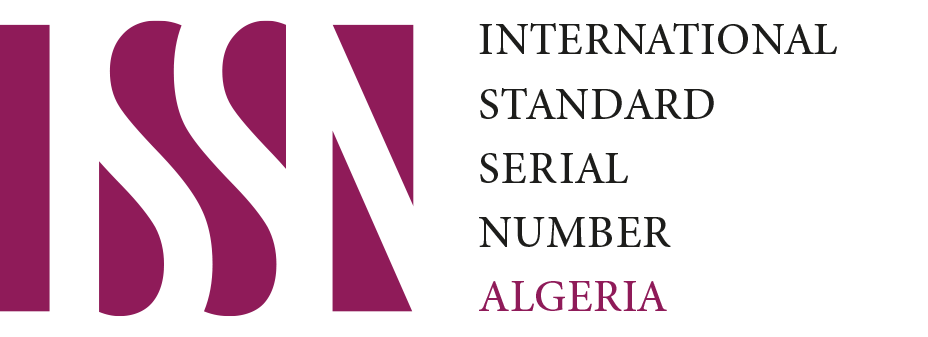 Digital Technologies for Scientific Publishing  التقنيات الرقمية للنشر العلمي
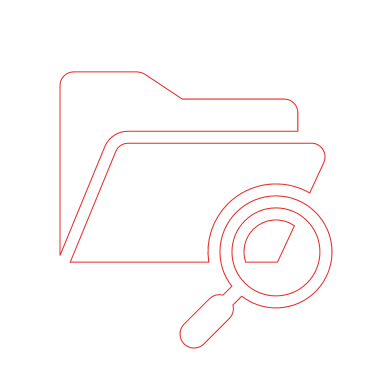 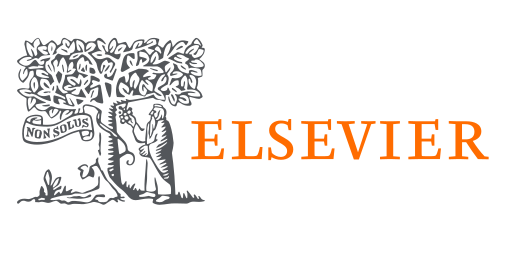 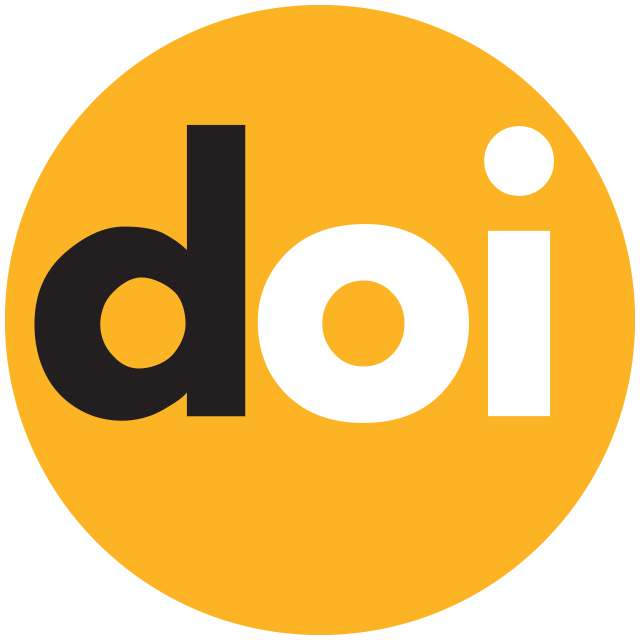 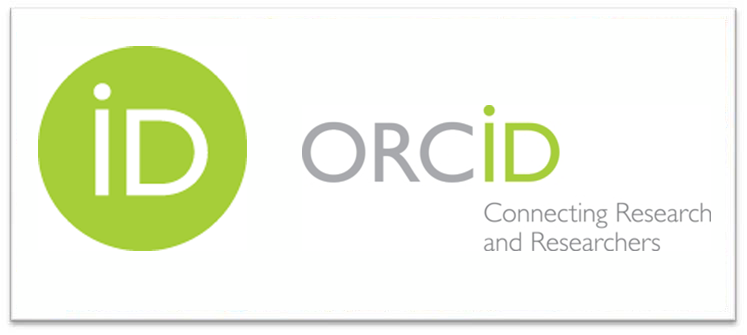 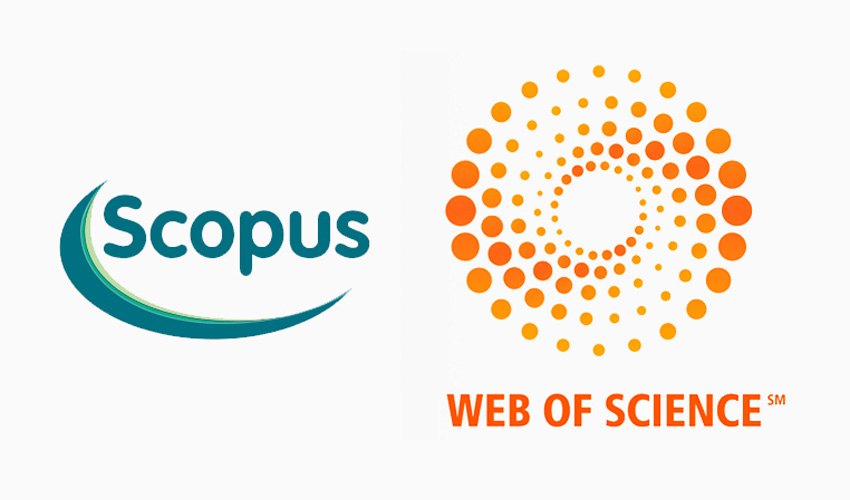 Eng. Khaled REZZAG
Api REST

Xml
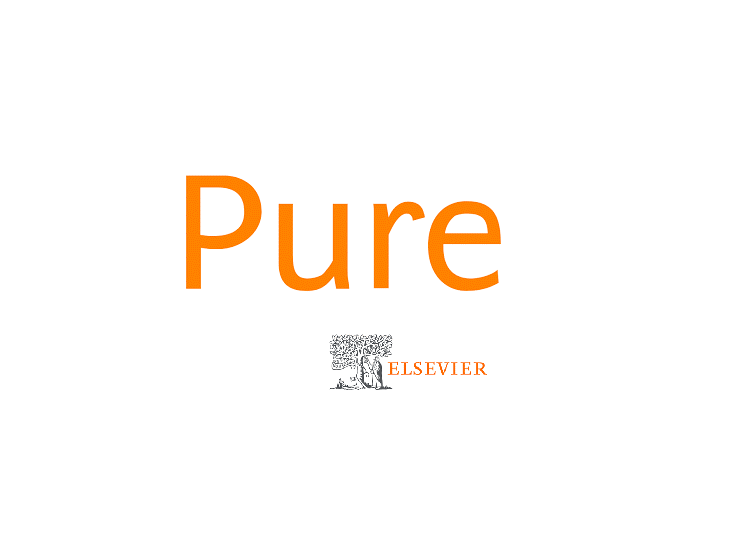 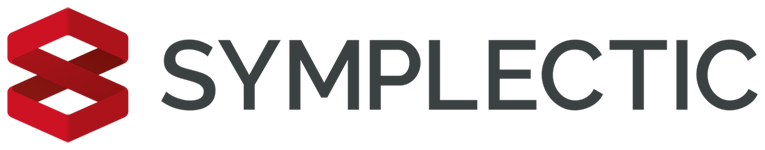 شكرا